Loyola Marymount University (LMU)
Enter campus from Lincoln Blvd
Follow the road around to Ignatian Circle

Parking on Thursday and Friday is $15.00/day no exceptions

If parking is full under the Life Science Building (LSB), you could part in Lot A.
Parking
Lot A Backup Parking
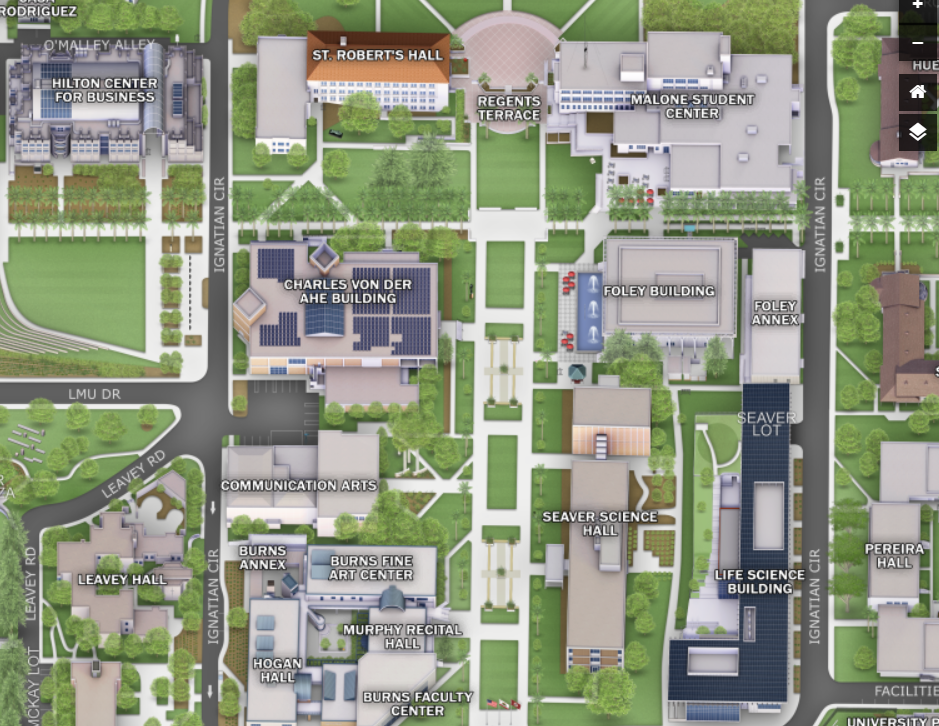 Thursday:
The Hill Malone room 460c, SE Bootcamp, Registration
Walking Path
THURSDAY
Parking
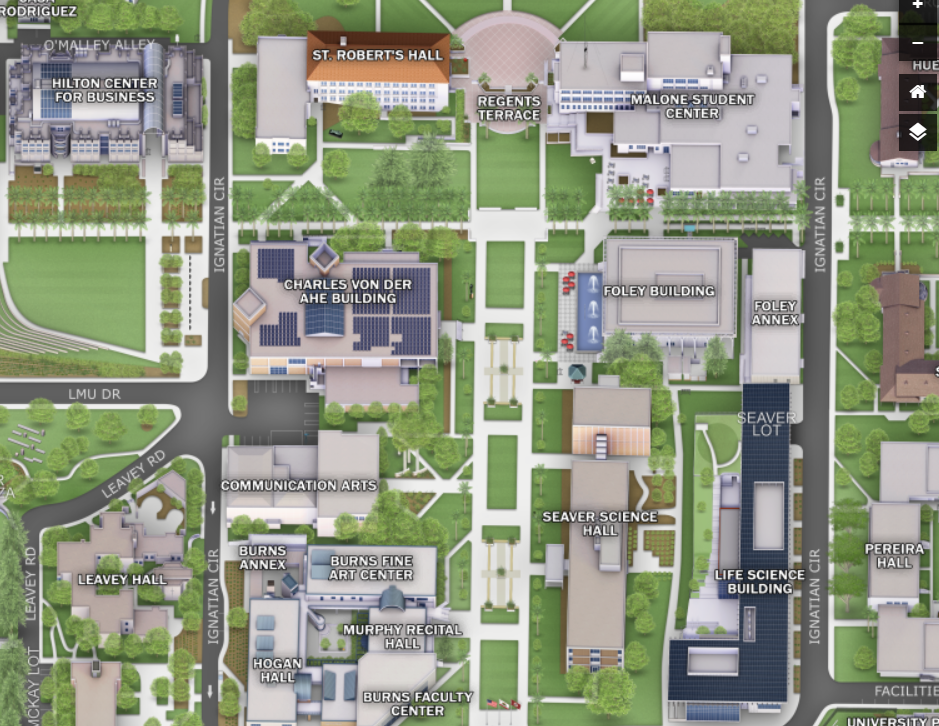 Fri: SE Bootcamp and CSEP Prep Workshops
Friday: The Hill Malone room 460c, half-day tutorials open to all conference attendees, Registration
FRIDAY
Walking Path
Parking
Shuttle Drop Off
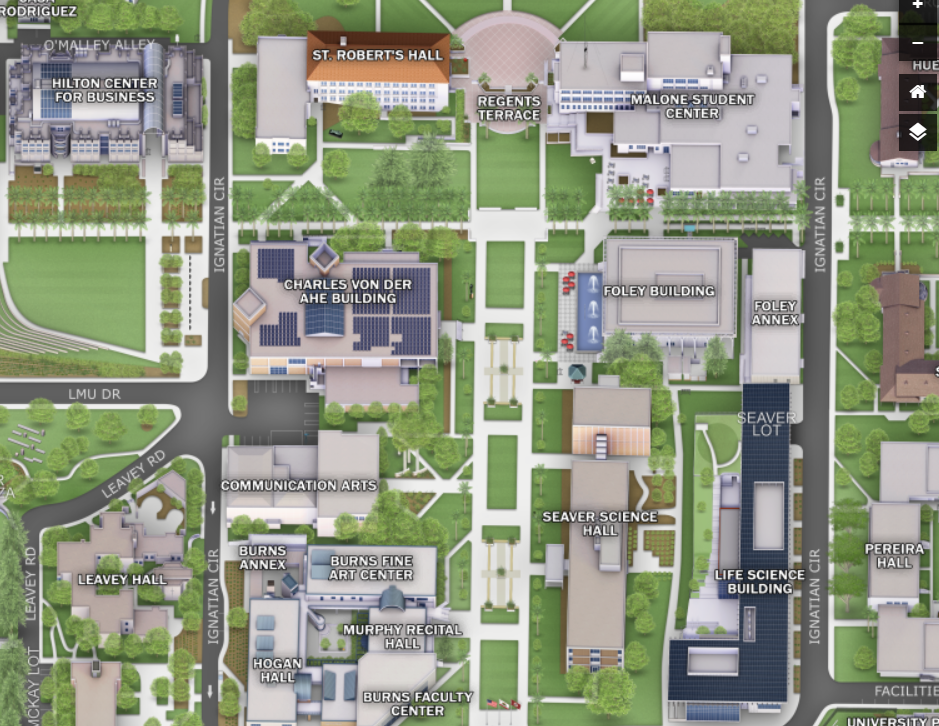 Registration on the PLAZA outside LSB 120 Auditorium
SATURDAY & 
SUNDAY
Parking
Walking Path
Saturday: all tracks in these buildings
Shuttle Drop Off